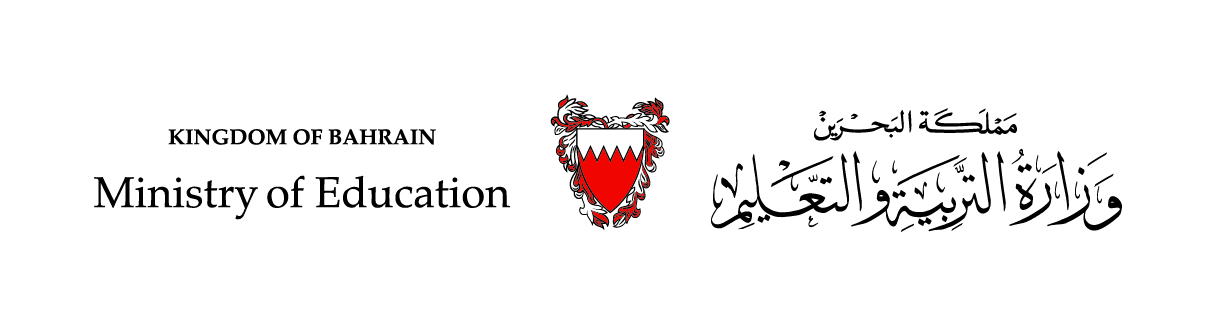 الوقتُ في حياةِ المسلم وحديث اغتنام الفرص
التربية الإسلامية – الجزء الثاني
الصف الثالث الإعدادي
الفصل الدراسي الثاني
hg
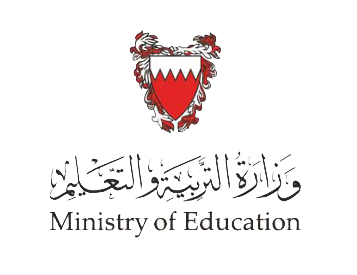 الوقت في حياة المسلم وحديث اغتنام الفرص-  التربية الإسلامية
أهداف الدرس:
عزيزي الطالب: من المتوقع في نهاية درسنا أن تكون قادرًا على:
1. تبيّن مكانة الوقت في القرآن الكريم والسنة النبوية.
2. استنتاج أبرز مجالات استثمار الوقت في حياة المسلم.
3. اقتراح طرقٍ لاستثمار الوقت بما يعود بالنفع على المسلم.
4. قراءة الحديث قراءة صحيحة، وحفظه عن ظهر قلب.
5. شرح المعنى الإجمالي للحديث.
6. استنباط الفوائد من الحديث.
الوقت في حياة المسلم وحديث اغتنام الفرص-  التربية الإسلامية
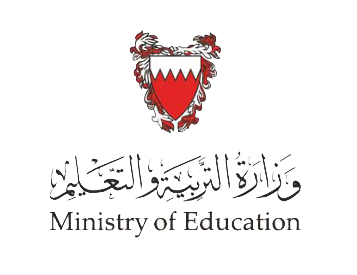 تمهيد
قال تعالى في سورة القصص الآية(73): (وَمِن رَّحْمَتِهِ جَعَلَ لَكُمُ اللَّيْلَ وَالنَّهَارَ لِتَسْكُنُوا فِيهِ وَلِتَبْتَغُوا مِن فَضْلِهِ وَلَعَلَّكُمْ تَشْكُرُونَ ).
فمن رحمة الله بعباده أن قسّم الوقت إلى ليل ونهار، وجعل النهار معاشًا والليل سكنا، وهكذا دواليك حتى تنقضي الحياة. 
فهلّا اغتنمنا الوقت قبل انقضائه؟!
الوقت في حياة المسلم وحديث اغتنام الفرص-  التربية الإسلامية
أهمية الوقت في القرآن الكريم:
أقسم الله عز وجل بأجزاء من الوقت في مطالع سور عديدة كما في قوله تعالى:
-  (واللَّيْلِ إِذَا يَغْشَى. وَالنَّهَارِ إِذَا تَجَلَّى). الآيتان( 1- 2)من سورة الليل. 
- (وَالْفَجْرِ، وَلَيَالٍ عَشْرٍ). الآيتان( 1- 2)من سورة الفجر. - (وَالضُّحَى، وَاللَّيْلِ إِذَا سَجَى). الآيتان( 1- 2)من سورة الضحى. 


أستنتج أنه إذا أقسم الله بشيء من خلقه دلّ ذلك على أهميته وعظمته، لذلك لفَت الأنظار إليه لينبِّه الناس على جليل منفعته.
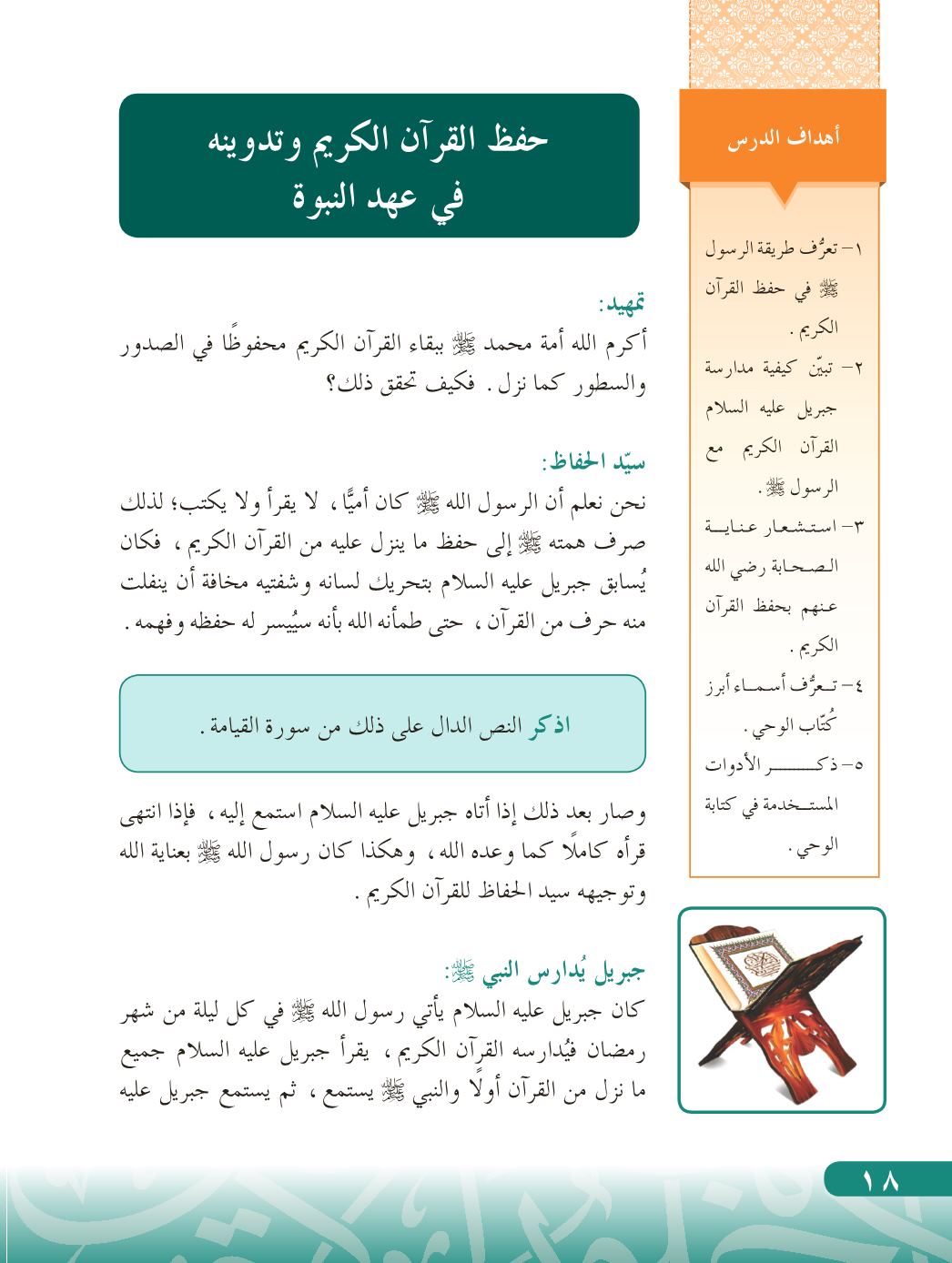 ماذا تستنتج من الآيات السابقة؟
الوقت في حياة المسلم وحديث اغتنام الفرص-  التربية الإسلامية
أهمية الوقت في السنة النبوية الشريفة:
الوقت في حياة المسلم وحديث اغتنام الفرص-  التربية الإسلامية
اختبِر نفسَك
هاتِ دليلًا على أهميةِ الوقت من القرآن، وآخرَ من السنة لم يُذْكَر فيما سبق.
من القُرآن
قال تعالى: (وَالْعَصْرِ، إِنَّ الإِنسَانَ لَفِي خُسْرٍ).الآيتان( 1- 2)من سورة العصر.
من السُنّة
الوقت في حياة المسلم وحديث اغتنام الفرص-  التربية الإسلامية
نشاط
بعد أن عرفت عزيزي الطالب الأدلة الشرعية على الاهتمام بالوقت، 
اقترِح طريقةً لاستثمارِه على أكمل وَجه.
...............................................................................................................................................................................................................................................................................................................................................................................................................................................................................................................................................................................................................................................................................................................................................................................................................................................................................................................................................................................................................................................................................................................................................................................................................................................................
الوقت في حياة المسلم وحديث اغتنام الفرص-  التربية الإسلامية
إجابة النشاط:
هو تنظيم الوقت، ويمكنك تقسيمه إلى ثلاثة أقسامٍ:
الوقت في حياة المسلم وحديث اغتنام الفرص-  التربية الإسلامية
نشاط
عزيزي الطالب .. استنتج من خلال ما درست بعض الفوائد التي  يمكن جنيها عند استثمار الوقت بشكل صحيح.
الوقت في حياة المسلم وحديث اغتنام الفرص-  التربية الإسلامية
إجابة النشاط
بعض الفوائد التي  يمكن جنيها عند استثمار الوقت بشكل صحيح.
الوقت في حياة المسلم وحديث اغتنام الفرص-  التربية الإسلامية
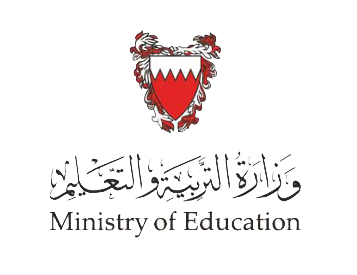 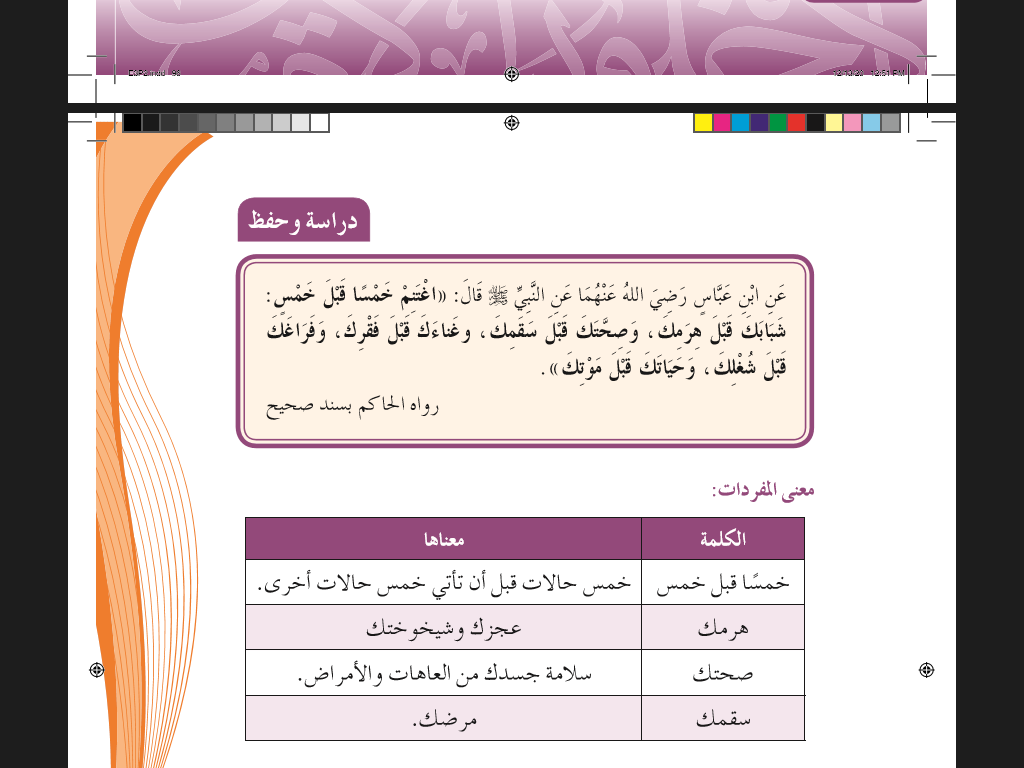 الوقت في حياة المسلم وحديث اغتنام الفرص-  التربية الإسلامية
املأ الفراغ في الحديث التالي بالكلمات المناسبة:
إجابة نشاط
نشاط
عَن ابْنِ عَبَّاسٍ رَضِيَ اللهُ عَنْهُمَا عَن النَّبِيَّ ﷺ قَالَ: 
" اغْتَنِمْ................................ قَبْلَ خَمْس: ............................... قَبْلَ هِرَمِكَ، وَصِحَّتَكَ قَبْلَ ...............................، وَ ............................... قَبْلَ فَقْرِكَ، وَ............................... قَبْلَ شُغْلِكَ، وَ...............................قَبْلَ ........................".
                                                    رواه الحاكم بسند صحيح.
شَبَابَكَ
خَمْسًا
غَنَاءَكَ
فَرَاغَكَ
سَقَمِكَ
حَيَاَتَكَ
مَوْتِكَ
الوقت في حياة المسلم وحديث اغتنام الفرص-  التربية الإسلامية
إجابة النشاط
نشــاط
حدد مرادف كل عبارة من العبارات التالية من نص الحديث النبوي الشريف:
خمسًا قبل خمس
هرمك
صحتك
سقمك
الوقت في حياة المسلم وحديث اغتنام الفرص-  التربية الإسلامية
بما أن الله تعالى قد جعل حياتنا هي ميدان لاختبارنا، ومن الطبيعي أن لكل اختبار مادة.
 إذا ما هي مواد اختبارنا في الحياة الدنيا؟
منح الله تعالى الإنسان قوى متعددة وإمكانات مختلفة لتكون هي مواد الاختبار، وقد ذكر الرّسول صلى الله عليه وسلم بعض من هذه المواد  في الحديث الشريف السابق.
فلنتعرّف عليها من خلال اللعبة التالية:
الوقت في حياة المسلم وحديث اغتنام الفرص-  التربية الإسلامية
ألعب وأتعلم
أجب عما يلي بشطب الحروف في الشبكة التي أمامك للحصول على مواد الإختبار ومن ثم التوصل لكلمة السر:
1. وقت القوة عند الإنسان.
2. ضد الإنشغال.
3. ضد الفقر.
4. سلامة الجسد من العلل والأسقام.
5. ضد الموت.
كلمة السر هي الاسم الأول لراوي الحديث ابن عباس و يتكون من 7 أحرف:
كلمة السر هي...................................................................
عبدالله
الوقت في حياة المسلم وحديث اغتنام الفرص-  التربية الإسلامية
مـواد الاختبـار
(5)
الحياة
(1)
الشباب
(3)
الغنى
(4)
الفراغ
(2)
الصحة
الــهـرم
الموت
فما هي أضداد هذه المواد؟
الـفقر
الإنشغـال
المـرض
الوقت في حياة المسلم وحديث اغتنام الفرص-  التربية الإسلامية
المـادة الأولـى: الـشبـاب
كيف تغتنم فترة شبابك في طاعة الله تعالى؟
ومن هذا المنطلق يجب على الإنسان أن يغتنم وجوده في وقت شبابه وليعرف كيف يتصرف فيه، قال الله تعالى: "وَمِنْكُمْ مَنْ يُتَوَفَّى وَمِنْكُمْ مَنْ يُرَدُّ إِلَى أَرْذَلِ الْعُمُرِ لِكَيْلَا يَعْلَمَ مِنْ بَعْدِ عِلْمٍ شَيْئًا". سورة الحج الآية 5
يجب علي أن انتهز فترة شبابي وما أنا فيه من قوة ونشاط، بأداء واجباتي اتجاه الله عزوجل مثل أداء الصلاة في أوقاتها والصيام ومساعدة غيري من الناس والمشاركة في الأعمال التطوعية.....
الوقت في حياة المسلم وحديث اغتنام الفرص-  التربية الإسلامية
المادة الثانــية: الصحـة
كيف تغتنم نعمة الصحة التي وهبك الله تعالى إياها في طاعته؟
ومن هذا المنطلق يجب على الإنسان أن يغتنم فرصة صحته ويقوم بالأعمال الصالحة، وألا يُسوَّف الأعمال  وينصرف إلى ماتسوَّله له نفسه، من انغماس في متع الحياة ولذائذها، اغترارًا بما فيه من صحة، فقد يأتي يوم يود فيه أن يعمل فلا تساعده قواه على ذلك.
يجب علي شكر الله تعالى على نعمة الصحة التي وهبني إياها، وذلك عن طريق طاعته تعالى وإجتناب كل ما نهى عنه، كما أنه يجب عليّ أن لا أُسوف الأعمال الصالحة ولا أُسوف التوبة عن المعاصي إغترارًا بصحتي كأن أقول عندما أتقدم في العمر سألتزم بالصلاة .....
الوقت في حياة المسلم وحديث اغتنام الفرص-  التربية الإسلامية
المادة الثالثــــة: الغنى
لو كنت غنيًا كيف تغتنم نعمة المال في طاعة الله تعالى؟
مساعدة الفقراء والمساكين.
أن لا أكون بخيلاً ولا مسرفاً.
الإكثار من الصدقة.
المشاركة في المشاريع الخيرية.
المال إن لم تستلبه عوادي الدهر ومصائبه
 يستلبه الموت رغم أنف الإنسان
 وسيصبح صفر اليدين
فليغتنم المرء وجود المال في يده، وليبرهن على قوة إيمانه بالإنفاق في سبيل الله.
الوقت في حياة المسلم وحديث اغتنام الفرص-  التربية الإسلامية
استنتج ما تُرشد إليه النصوص الشرعية التالية:
جاء رجل إلى النبي صلى الله عليه وسلم فقال: يا رسول الله، أي الصدقة أعظم أجرًا؟ قال: "أن تَصَدَق و أنت صَحيح شَحيح تَخشى الفقر، وتَأمل الغنى، ولا تُهْمِلُ حتى إذا بلغت الحُلْقُوم، قُلت لفُلان كذا، ولفُلان كذا وقد كان لفُلان".
قال الله تعالى: " وَلَا تَجْعَلْ يَدَكَ مَغْلُولَةً إِلَىٰ عُنُقِكَ وَلَا تَبْسُطْهَا كُلَّ الْبَسْطِ فَتَقْعُدَ مَلُومًا مَّحْسُورًا".
الآية 67 سورة الفرقان
نهي الإسلام عن:
حث الإسلام على:
البخل والشح
الإسراف
التصدق
الوقت في حياة المسلم وحديث اغتنام الفرص-  التربية الإسلامية
المادة الرابـــعة: الفــــراغ
الفراغ هو الغنيمة التي لا تُعوض 
في حياة الإنسان
متى ينتهي هذا الفراغ؟
سينتهي هذا الفراغ  عند قدوم اليوم الآخر الذي 
لا فراغ فيه، بل اشتغال بأهوال القيامة وشدائدها، وذهول الإنسان عن كل شيء مما حوله.
قال الله تعالى: "يَا أَيُّهَا النَّاسُ اتَّقُوا رَبَّكُمْ إِنَّ زَلْزَلَةَ السَّاعَةِ شَيْءٌ عَظِيمٌ (1) يَوْمَ تَرَوْنَهَا تَذْهَلُ كُلُّ مُرْضِعَةٍ عَمَّا أَرْضَعَتْ وَتَضَعُ كُلُّ ذَاتِ حَمْلٍ حَمْلَهَا وَتَرَى النَّاسَ سُكَارَى وَمَا هُمْ بِسُكَارَى وَلَكِنَّ عَذَابَ اللَّهِ شَدِيدٌ (2)". سورة الحج الآيتان 1-2
كـيف تـغـتـنم نـعـمة الـفـراغ؟
معرفة الله تعالى والإيمان بوجوده وقدرته.
(2) العمل الصالح الخالص له تعالى كأداء العبادات ومساعدة الفقراء والمساكين والنصح...
الوقت في حياة المسلم وحديث اغتنام الفرص-  التربية الإسلامية
المادة الخامســـة: الحـــــــياة
على المسلم أن يغتنم وجوده في دار العمل قبل أن ينتقل إلى الآخرة التي ليس فيها عمل،
بــــل يُــقال:
كيف تغتنم فرصة حياتك قبل مماتك؟
طاعة الله تعالى واجتناب نواهيه.
طاعة وَالِدَايّ.
الإكثار من الأعمال التطوعية.
مساعدة من حولي كالفقراء والمساكين وكبار السن وكل من يحتاج لمساعدتي.
التحلي بالأخلاق الحسنة كالصدق والأمانة والعطف على الضعفاء.
لغير المؤمنين:
للمؤمنين العاملين:
قال الله تعالى: "هَذِهِ جَهَنَّمُ الَّتِي كُنتُمْ تُوعَدُونَ(63)اصْلَوْهَا الْيَوْمَ بِمَا كُنتُمْ تَكْفُرُونَ(64)".
قال الله تعالى: "ادْخُلُوا الْجَنَّةَ بِمَا كُنتُمْ تَعْمَلُونَ".
الوقت في حياة المسلم وحديث اغتنام الفرص-  التربية الإسلامية
نشاط
يُرشد الحديث الشريف إلى أمور عدة، أذكر ثلاثة منها:
الوقت في حياة المسلم وحديث اغتنام الفرص-  التربية الإسلامية
من الدروس المستفادة من الحديث الشريف:
إجابة النشاط
الوقت في حياة المسلم وحديث اغتنام الفرص-  التربية الإسلامية
النشاط الختامي
- استنتج فائدتان على الأقل من فوائد استثمار الوقت في حياة المسلم:
- دلِّل على أهمية الوقت بدليل شرعي.
-قال الله ﷻ: (والفجر وليال عشر)،  وقول النبي ﷺ: (نعمتان مغبون فيهما كثير من الناس: الصحة والفراغ).
- رضا الله عز وجل
-رضا الوالدين وسعادتهما.
- نماء ورُقي الوطن.
-الشعور بالسعادة.
الوقت في حياة المسلم وحديث اغتنام الفرص-  التربية الإسلامية
تابع / النشاط الختامي
- كيف يكون المال وسيلة لتحقيق مرضاة الله تعالى؟

...............................................................

................................................................

...............................................................

................................................................

..............................................................
- ما المراد بقول الرسول ﷺ:"اغتنم خمساً قبل خمس"؟
على المسلم أن يغتنم وجود المال في يده، وليبرهن على قوة إيمانه بالإنفاق في سبيل الله، وليبتعد عن البخل والشح وكذلك عن الإسراف والتبذير.
انتهز خمس فرص قبل فواتها في الدنيا.
الوقت في حياة المسلم وحديث اغتنام الفرص-  التربية الإسلامية
تابع / النشاط الختامي
-وجه نصيحة للشباب الذين لا يستغلون هذه الفترة في طاعة الله.


................................................................................................................................

...................................................................................................................................

..................................................................................................................................
الشباب هو فترة القوة والنّشاط عند الإنسان، فعليه أن يغتنم وقت شبابه ويعرف كيف يستثمره فيما يُرضي الله تعالى، حتى لا يأتي وقت الهرم والشيخوخة والهرم فَيَهُمّ بالأمر كالصلاة واقفًا أو الصوم أو الذهاب إلى المسجد ...... فيعجز أمام ذلك.
الوقت في حياة المسلم وحديث اغتنام الفرص-  التربية الإسلامية
انتهى الدرس
وفقكم الله وسدد خطاكم